蓝色工作总结
汇报PPT模板
OfficePLUS
汇报人:
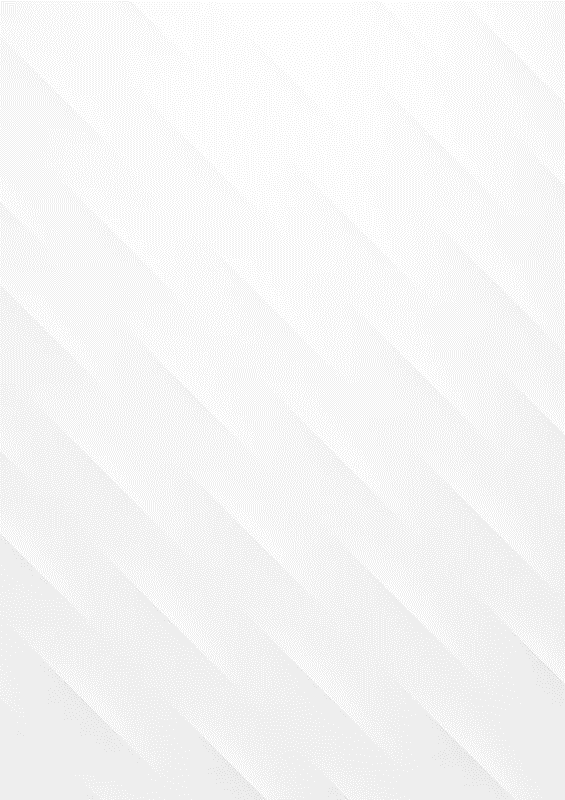 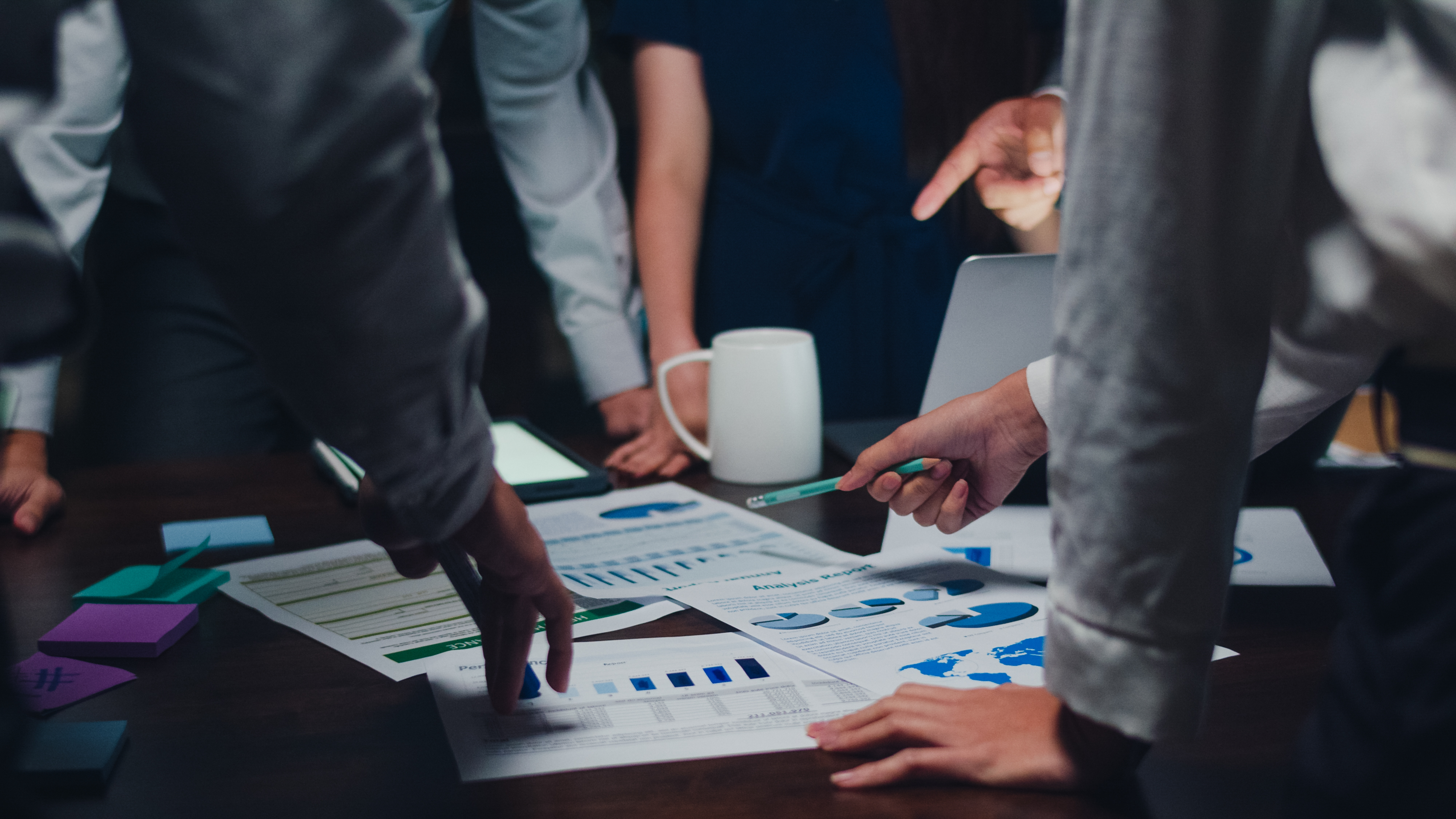 工作概况
01
02
03
04
Job overview
目录
存在问题
There is problem
解决方案
Table of contents
solution
下步计划
next step plan
01
工作概况
Job overview
全年工作回顾
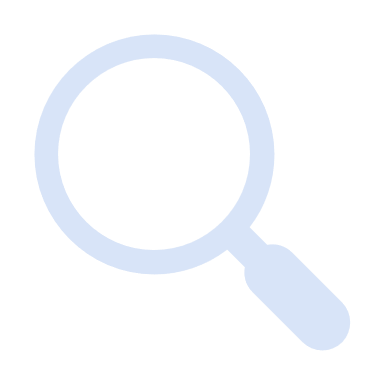 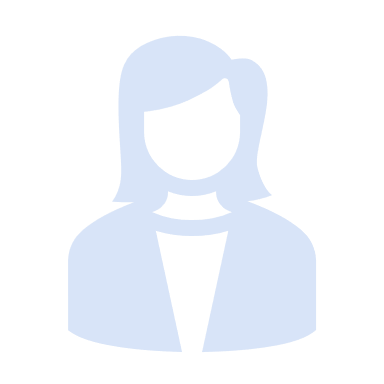 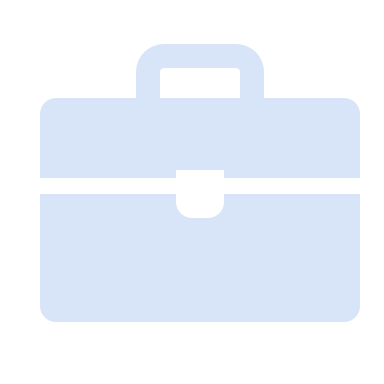 业务工作及
所取得的成绩方面
工作态度
方面
政治思想
方面
能够比较从容地处理日常工作中出现的各类问题
在综合分析能力、文字言语表达能力等方面，较之以前都有了很大的提高
保证了自己在本岗位的各项工作能够正常开展。
加强政治理论学习，不断提高自身的政治和思想觉悟，时时严格要求自己
增强大局意识和服务意识。在工作中，能够认真贯彻执行党和国家的各项理论方针政策
严格遵守各项规章制度，爱岗敬业，踏实肯干
有问题能及时与领导勾通团结同志，恪尽职守
充分发挥自己的主观能动性和创造性
保证了能够完成好本职工作和领导交办的其他工作任务
现阶段工作成果
缩减物品备量
培养责任感
客房部是服务性部门，员工的思想和态度决定着工作结果在员工管理上注重业务能力
客房部从加强自身源头控制做起，加强了低值易耗品的管理，对物品备量进行缩减
加强
团队建设
强化
成本控制
服务性部门
控制物品去向
要求员工做好的自己首先要做好，在有重大会议会或重要接待时我一定会工作于现场
采取出有签字、用有去向、损有记录等措施，像客房部提供给客人用的免费品
核心工作重点
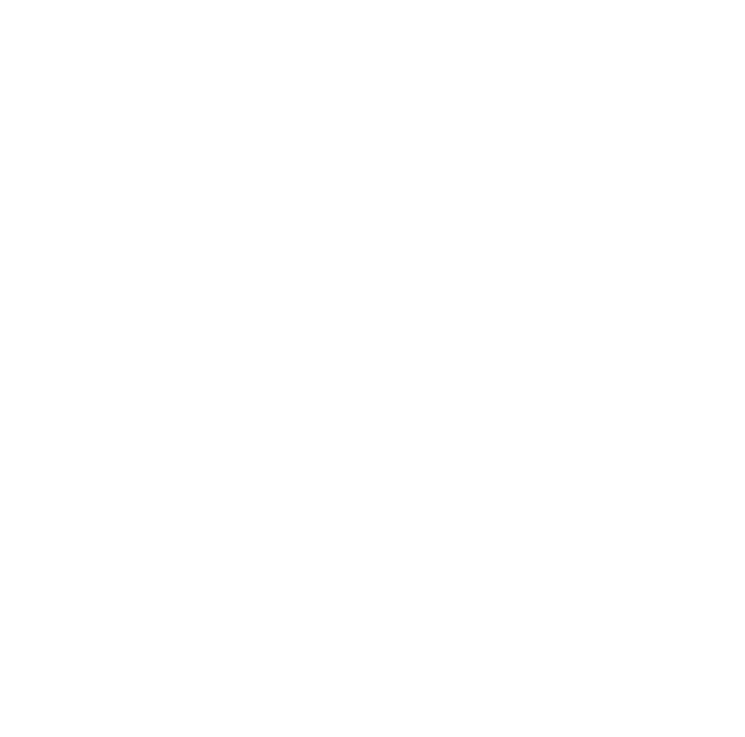 6
展开了普查工作
积极开展河道巡查
在工作实施方面
主抓了六项重点
组建联合执法队
购置办公执法装备
积极开展河道清理
开展河道保洁工作
工作成果展示
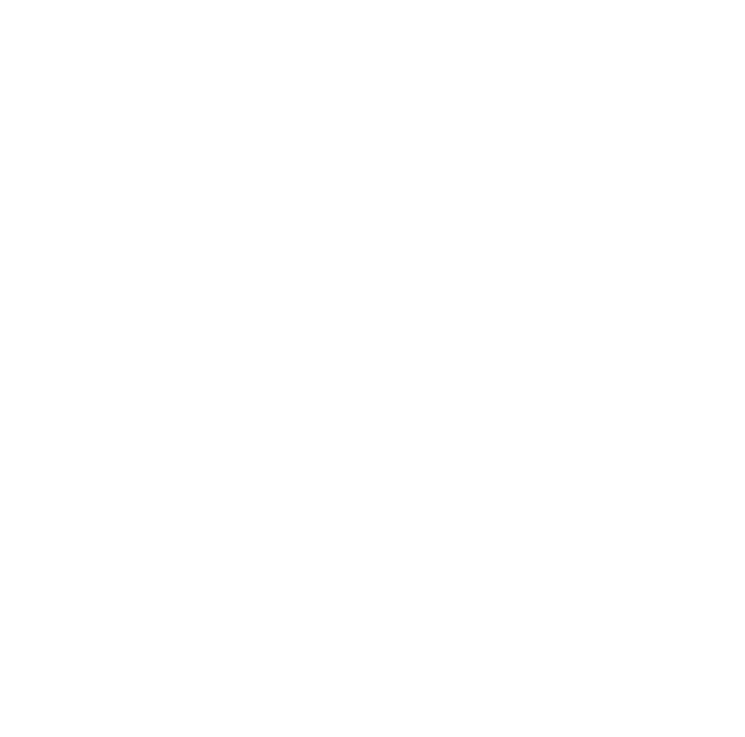 19737
万
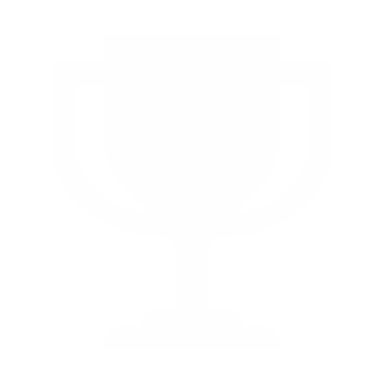 4522
IT系统集成项目总计
万
10000
DC机房项目总计
万
今年实际总完成销售量
4657
万
工程项目总计
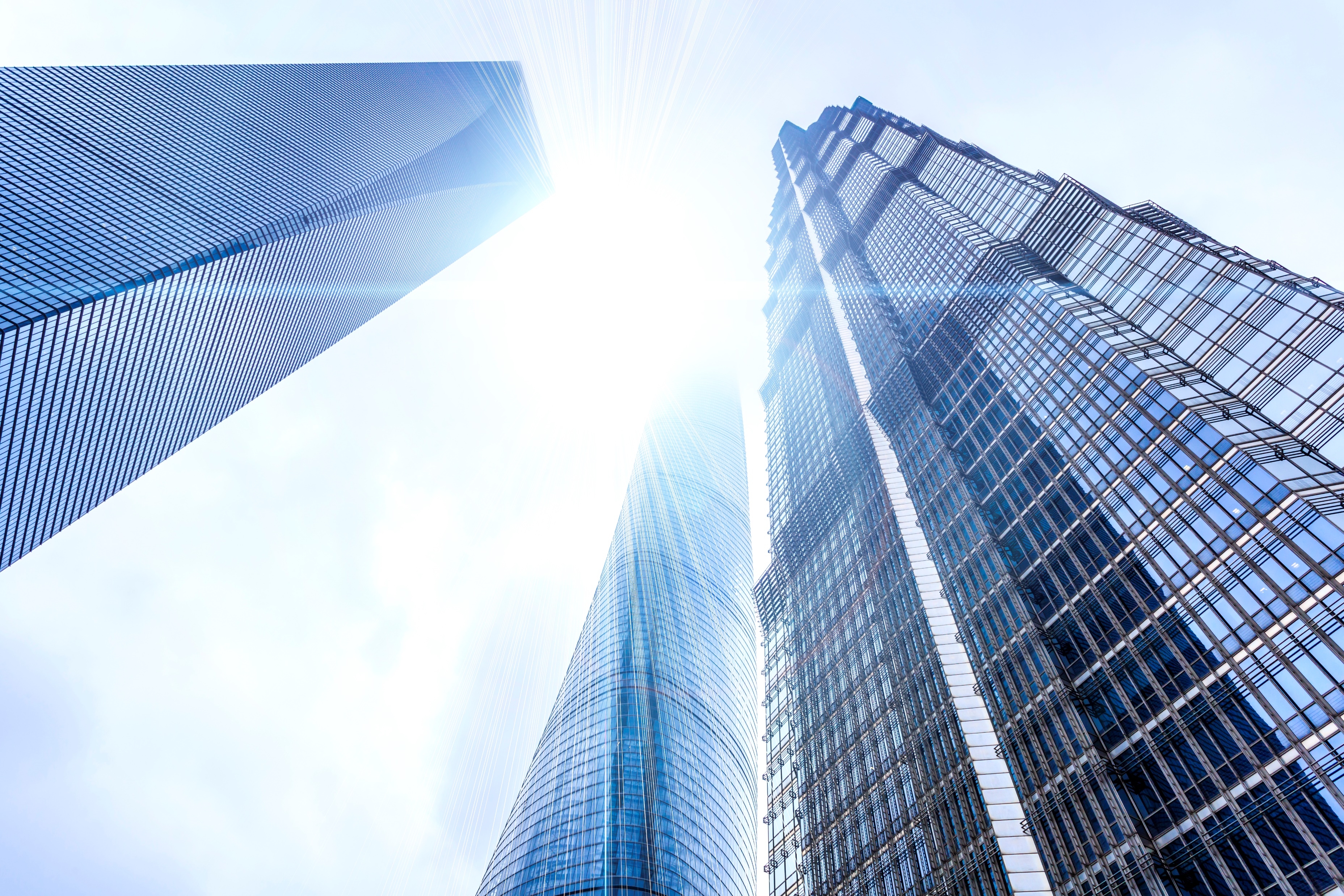 所获得荣誉
销售精英
优秀员工
先进个人
优秀干部
业务专家
卓越精英
杰出骨干
02
存在问题
Job overview
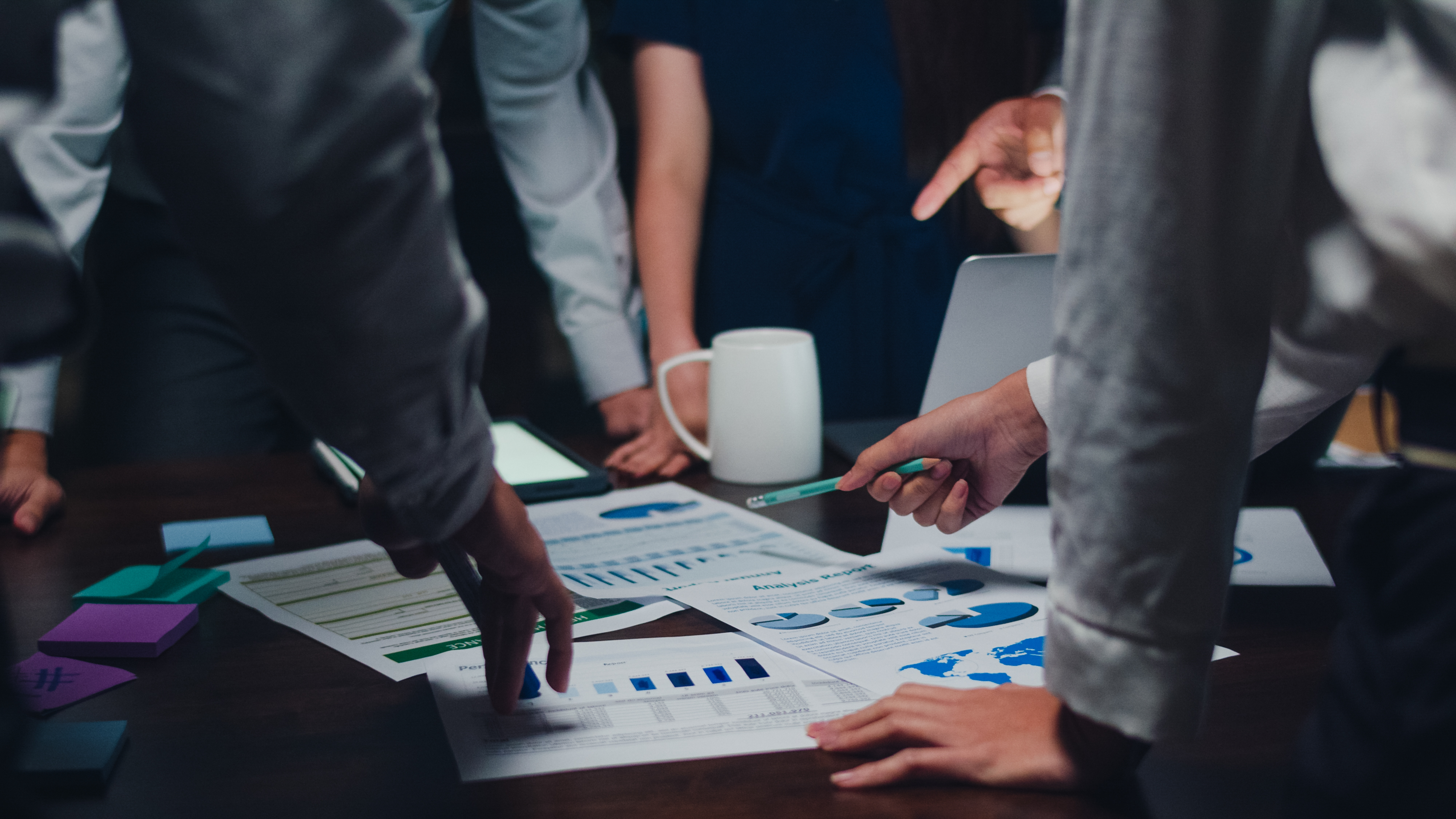 整改措施及思路
提高思想认识，增强服务意识
努力学习,提高自身素质
以这次保持共产党员先进性教育活动为契机，振奋精神，大胆创新，团结拼搏，工作上积极主动，保持良好的工作状态，争创一流的工作业绩。
抓住政治理论学习的实质提高自身的政治思想理论素养：深入钻研业务知识，不断提高业务水平，广泛汲取社会知识，提升自己的综合能力
加强廉洁自律，牢记党的宗旨
见贤思齐，争当先进
认真遵守党的廉政建设规定，做到廉洁自律，勤政为民。要襟怀坦白、坦荡做人，随时随地以国家利益、集体利益、人民利益为重，坚持个人利益服从集体利益，顾全大局
向优秀的共产党员学习，时时、事事、处处保持共产党员的先进性，严格要求自己，遵守国家法律法规的各项规章制度，在日常工作学习生活中，勿以恶小而为之，勿以善小而不为
企业内部方面
企业内部
审计不规范
监督是对整个内部会计控制系统的再控制，主要由审计部门实施。为了加强监督，我国已形成了政府监督、社会监督和内部监督三位=体的监督体系。
资严安全
元整性系数低
中小企业因内部控制制度未被所有者或管理层引起足够重视，在资产管理上尤其是营运资本管理上暴露出很多弊病。
企业内部
存在问题
岗位设置
缺乏牵制性
我国许多中小企业不重视组织结构的设计和人力资源的配置，组织分工全凭领导主观意志决定，缺乏合理性和全面性
SWOT问题分析
w
T
s
o
劣势
威胁
Disadvantage
Threaten
优势
Advantage
机会
Chance
首先，大学生作为社会中最为活跃的群体，在认识、参与、掌握新媒体的过程中显得更为积极主动
新媒体给高校就业工作也带来了巨大挑战，新媒体的快速发展和信息传播模式冲击了传统就业工作的观念
当前，毕业生最愿意利用新媒体获取就业信息，实际上毕业生获取就业信息的最大途径
丰富的人力资源，技术资源和经验资源，较好地应对新媒体时代带来的冲击和革新
市场数据反馈
金融第一区位地呈下滑趋势，高技术产业亮点明显反弹
03
解决方案
solution
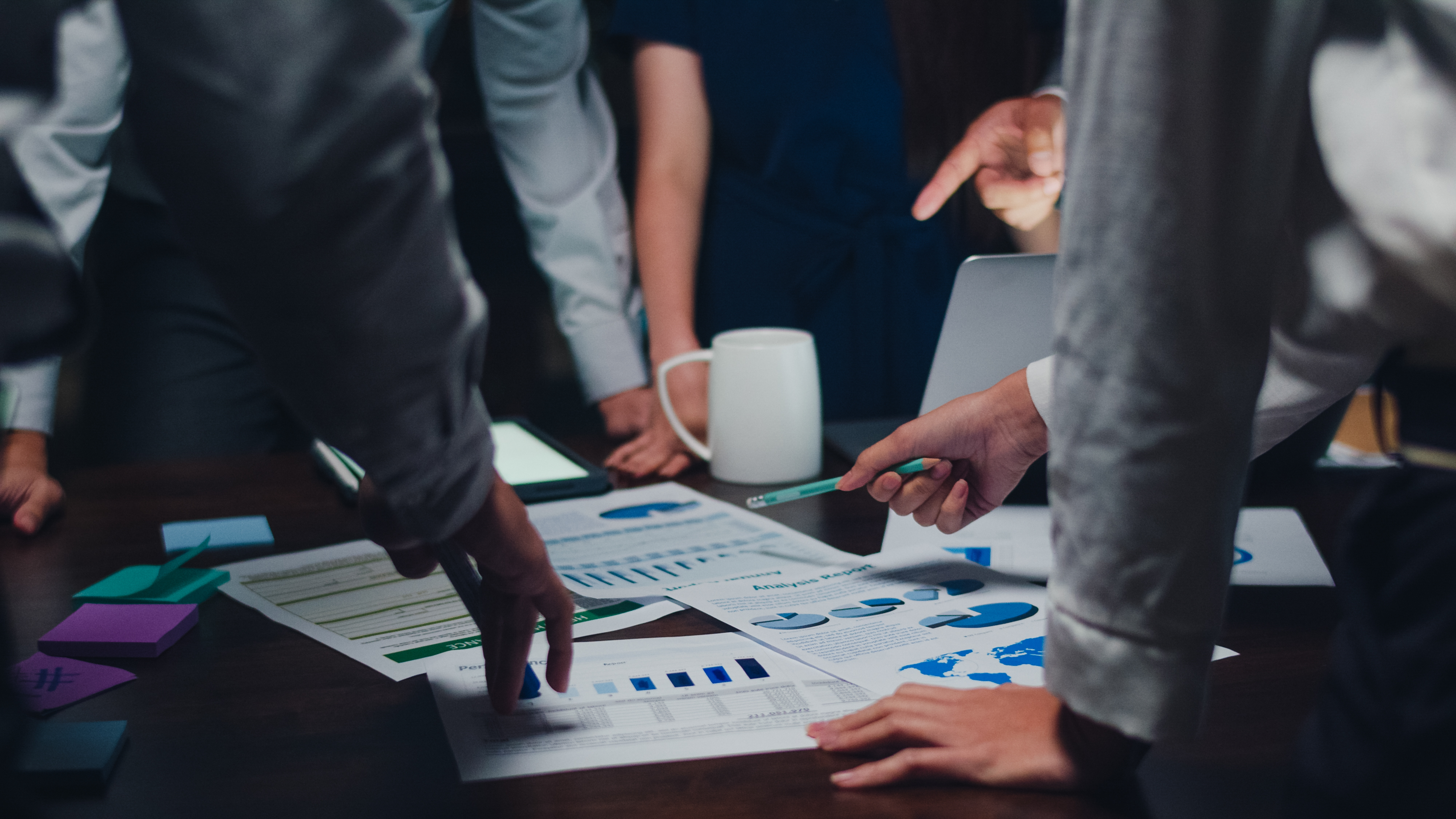 工作应对措施
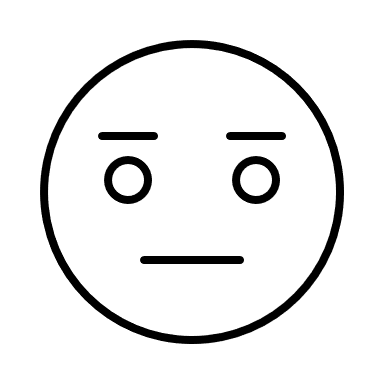 V
工作不足
s
深入实际不够，解决实际问题少
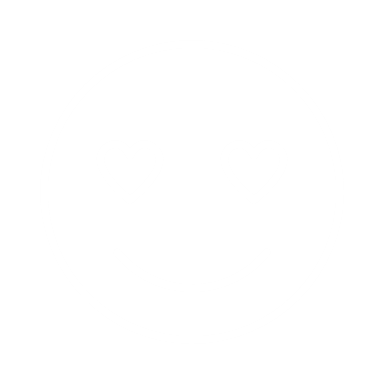 坚持学习的恒心和毅力不足
改善计划
工作有时心浮气躁，急于求成
加强学习，提高理论修养
疲于应付日常的工作
深入基层，提高管理水平
对事物内在规律把握得还不好
增强奉献意识和使命感
努力提高自己的服务能力和服务水平
加深对建设有中国特色社会主义及"科学发展观”重要思想
对比页
存在问题对策
突出关键点，从领导带头上加快作风转变
导干部是加强作风建设的典范和表率，其作风的好坏直接影响着一个班子、一支队伍、一个单位
主攻结合点，从选人用人上加快作风转变
把作风建设与选人用人有机地结合起来，要严把"入口"关，围绕加快发展，转变作风"这个主题，用好的作风选人
立足根本点，从制度规范上加快作风转变
作风建设存在问题的重要原因是制度不健全和落实不得力。要保证机关作风的根本好转，就必须切实抓好制度的完善和落实
市场管理升级及规划
评估绩效
开发Charter评审计划，开发Charter
优化业务
组合分析
制定跨领域产品/解决方案路标
定制计划
更新细分市场客户Wants and Needs
市场评估
制定细分市场技术服务策略和计划更新销量预测
更新公司3-5年业务发展方向和目标
04
下步计划
next step plan
下一阶段工作计划
加强行风行纪
亮化办公环境
增设自动设备
启动提素工程
对营业部门及各营业网点进行装修改造，进而打造成全市一流的精品网点，为客户提供更加方便、舒适的办公环境。
在信誉楼商厦增设P0S机，优化用卡环境，努力为客户创造快捷方便宽松的服务平台和金融环境
不断强化对员工的素质培训，提升柜员和客户经理的服务理念，从而巩固为客户提供优质服务的基础
在中层以上开展“三个把握住自己”自查活动，努力开创一个程序透明、政策透明的金融环境
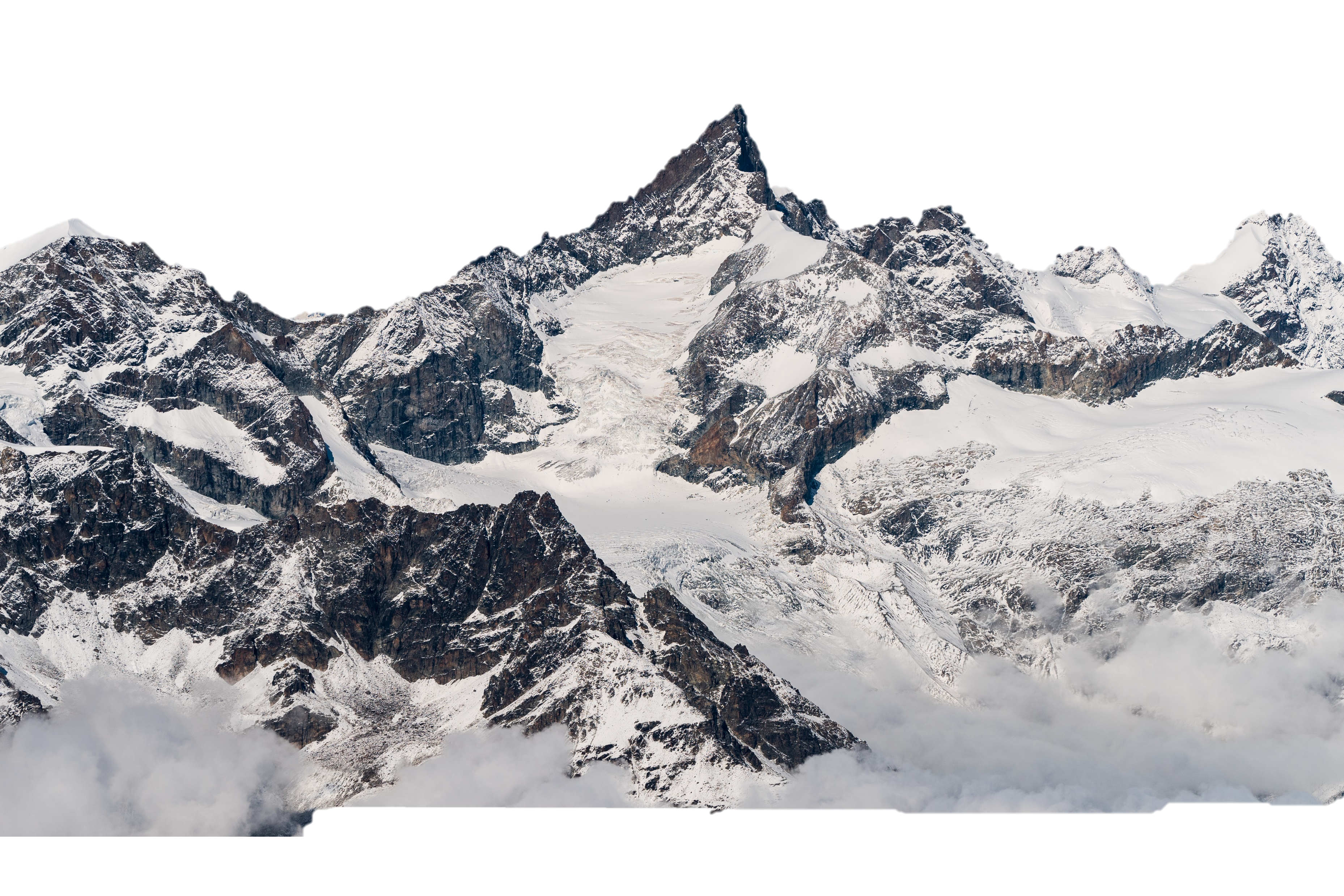 Work report
项目推进计划
建议措施
20XX.XX.XX
要求财务管理科学化，核算规范化，费用控制全理化，强化监督度
成本控制
20XX.XX.XX
设法增加收入，减少成本，压缩财务费用，管理费用，营业费用等各项支出
加强学习
20XX.XX.XX
加强管理
结合企业行业发展及自己的岗位上工作需求,提高自己的业务素质和综合能力。
20XX.XX.XX
根据新的制度与准则结合实际情况，进行业务核算，做好财务工作
时间进度表
谢谢观看
OfficePLUS
汇报人:
OfficePLUS.cn
标注
字体使用


行距

素材

声明



作者
中文 微软雅黑
英文 Arial

标题 1.0
正文 1.2
freepik

本网站所提供的任何信息内容（包括但不限于 PPT 模板、Word 文档、Excel 图表、图片素材等）均受《中华人民共和国著作权法》、《信息网络传播权保护条例》及其他适用的法律法规的保护，未经权利人书面明确授权，信息内容的任何部分(包括图片或图表)不得被全部或部分的复制、传播、销售，否则将承担法律责任。

文大金